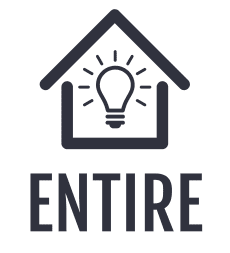 Професионално образование и обучение за устойчиво развитие
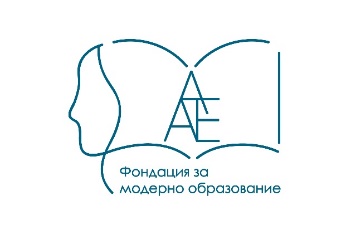 КОНФЕРЕНЦИЯ „ЗЕЛЕНИЯТ ПЪТ КЪМ УСПЕХА“
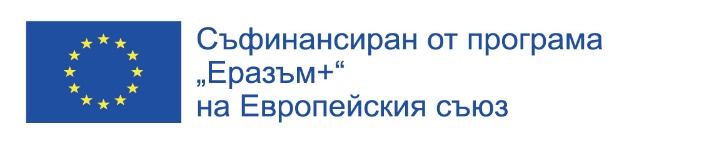 https://moderneducationfoundation.eu/
https://entire.moderneducationfoundation.eu/
07 юли 2023г, гр. Варна
СВЕТОВНИ И ЕВРОПЕЙСКИ ТЕНДЕНЦИИ ЗА ЗЕЛЕНИТЕ УМЕНИЯ В ПОО
Варна, 7 юли 2023 г.
ПЕТЯ ЕВТИМОВА - ФОНДАЦИЯ ЗА МОДЕРНО ОБРАЗОВАНИЕ
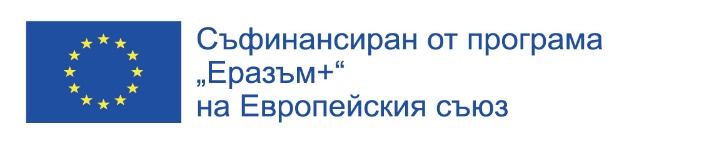 Project No.2021-1-BG01-KA220-VET-000034722
СТРАТЕГИЧЕСКИ ДОКУМЕНТИ
Програма  на ООН 2030  за качествено образование, привлекателни работни места и икономически растеж
Европейската зелена сделка
GreenComp – Европейската рамка за компетентностите в областта на устойчивостта
Документи за зелените умения в професионалното образование, разработвани от ОИСР, СЕДЕФОП, МОТ, ЮНЕСКО 
Стажове за зелени икономики и общества – Съвместен доклад на СЕДЕФОП & ОИСР, 2022 г.
GreenComp – компетентности за устойчивост
ОСНОВНИ ПРЕПОРЪКИ
РАЗЛИЧНИ ПОДХОДИ В РАЗЛИЧНИТЕ СТРАНИ
ХЪРВАТСКА – Пилотен проект за промяна на учебните програми за автомобилна мехатроника, които да се прилагат в цялата страна

ДАНИЯ – Въвеждането на зелени умения започва като пилотен проект за уч.програми за ковачи, но по инициатива на учители в ПОО се прилага за учебните програми и по други професии
РАЗЛИЧНИ ПОДХОДИ В РАЗЛИЧНИТЕ СТРАНИ - 2
ИСПАНИЯ – Проект, при който местното правителство на Каталуния в сътрудничество с местни екологични фирми, променят учебните програми за ПОО като включват в тях блокове с екологично съдържание

АВСТРИЯ – Съдържание, свързано с устойчивостта и зелената икономика се въвеждат във всички учебни програми за ПОО
РАЗЛИЧНИ ПОДХОДИ В РАЗЛИЧНИТЕ СТРАНИ - 3
КИПЪР – През 2023 г. всички учебни програми за ПОО трябва да се актуализират като включат знания и умения, необходими за зеления преход

ФИНЛАНДИЯ – От 2022 г. във всички учебни програми за ПОО има част, свързана с устойчивото развитие
РАЗЛИЧНИ ПОДХОДИ В РАЗЛИЧНИТЕ СТРАНИ - 4
СЛОВЕНИЯ – През 2023 г. се извършва преглед на всички учебни програми за ПОО, за да се   актуализират като включат зелени знания и умения 

НОРВЕГИЯ –  Устойчивото развитие е една от трите приоритетни теми във всички учебни програми вкл. за ПОО
РАЗЛИЧНИ ПОДХОДИ В РАЗЛИЧНИТЕ СТРАНИ - 5
ЛИТВА И ЛАТВИЯ –  Въвеждат зелени знания и умения в учебните програми заедно с цифровите умения

ПОЛША –  Специален акцент се поставя на зелените знания и умения при оценяването на учениците, вкл. при завършване на обучението
РАЗЛИЧНИ ПОДХОДИ В РАЗЛИЧНИТЕ СТРАНИ - 6
ШОТЛАНДИЯ –  Разработват се нови учебни програми за ПОО в съответствие с повишения интерес на работодателите към зелените знания и умения  

НИДЕРЛАНДИЯ –  Секторните съвети за технологично развитие са препоръчали разработването на нови учебни програми за ПОО, които задължително да включват зелени знания и умения
КЪДЕ СМЕ НИЕ - ЗЕЛЕНИТЕ УМЕНИЯ В ПОО В БЪЛГАРИЯ
Общи разпоредби за включване на екологично съдържание в преподаваните предмети  (Наредба № 13 от 2016 г. за гражданското, здравното, екологичното и интеркултурното образование, изм. 2018 г.) 

Липсват специфични разпоредби по отношение на ПОО и на съдържанието на ДОС

Липса на системен подход за зелени знания и умения в ПОО

Единични проекти; Проект ENTIRE – Методология за включване на зелените умения, приложима за всички професии
ПРЕДИЗВИКАТЕЛСТВА
ИМАТ ЛИ ЖЕЛАНИЕ И ГОТОВНОСТ ФИРМИТЕ ДА СЕ ВКЛЮЧАТ В АКТУАЛИЗИРАНЕТО НА УЧЕБНИТЕ ПРОГРАМИ СЪС ЗЕЛЕНИ ЗНАНИЯ И УМЕНИЯ?

ИМАТ ЛИ ЖЕЛАНИЕ И ГОТОВНОСТ ФИРМИТЕ ДА ОБУЧАВАТ В ЗЕЛЕНИ УМЕНИЯ УЧЕНИЦИТЕ, КОИТО СЕ ОБУЧАВАТ В РЕАЛНА РАБОТНА СРЕДА?

СЧИТАТ ЛИ ОБРАЗОВАТЕЛНИТЕ ВЛАСТИ, ЧЕ ИЗГРАЖДАНЕТО НА ЗЕЛЕНИ ЗНАНИЯ И УМЕНИЯ ТРЯБВА ДА СТАНЕ ЧАСТ ОТ ПРИОРИТЕТИТЕ В ОБРАЗОВАНИЕТО?

ДОБРИТЕ РЕЗУЛТАТИ И ПРИМЕРИ ОТ ОТДЕЛНИ ПРОЕКТИ ЩЕ СЕ ИЗПОЛЗВАТ ЛИ ОТ ОБРАЗОВАТЕЛНИТЕ ВЛАСТИ?

КАК ДА СЕ ИЗГРАДИ ОЩЕ ПО-ТЯСНА ВРЪЗКА МЕЖДУ НУЖДИТЕ НА ПАЗАРА НА ТРУДА ОТ ЗЕЛЕНИ ЗНАНИЯ И УМЕНИЯ И ОБРАЗОВАНИЕТО?
БЛАГОДАРЯ ЗАВНИМАНИЕТО
ПЕТЯ ЕВТИМОВА
petyaevtimova@gmail.com
ПЕТЯ ЕВТИМОВА - ФОНДАЦИЯ ЗА МОДЕРНО ОБРАЗОВАНИЕ